Local JO Partners meeting21-22/4/2016
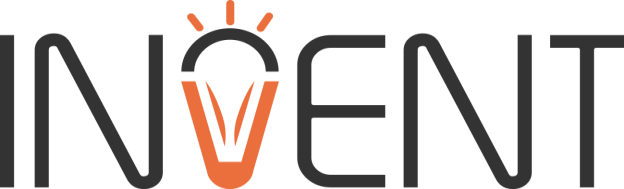 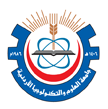 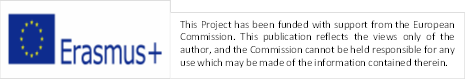 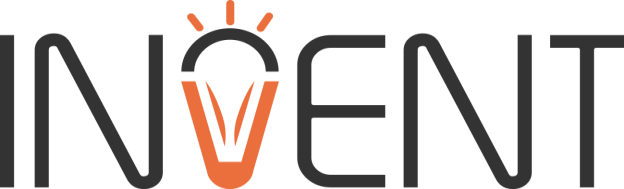 Industrial Survey AnalysisProf. Fahmi Abu Al Rub
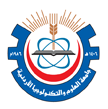 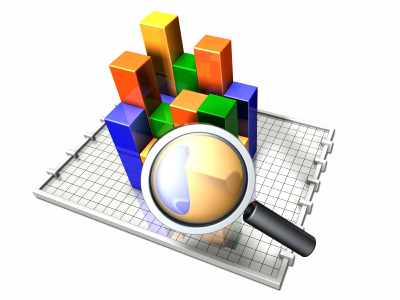 Methodology
A Survey was prepared by ACI in collaboration with JUST and the Quality Committee leader; Creative Thinking.
The survey comprises of three sections:
	1. General: which includes data about the company, the respondent, etc.
	2. Previous experience with universities: which includes evaluation of previous experience of the respondent with the industry
	3. The needs of the local industries
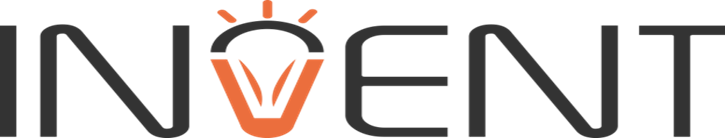 Methodology
JUST jointly with ASRF and MONOJO participated in two main workshops with the cosmetics industry and food industries. Invited industry representatives  completed the survey 
Most of the JO partners participated in the workshop organized by ACI with local industries to identify the needs of these industries. Participants from the industries completed the survey
JUST conducted one-on-one interviews with many industries in Amman and Irbid.
Total numbers of surveys collected = 125
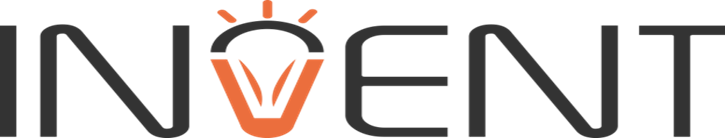 Cosmetics Industry WorkshopDead Sea
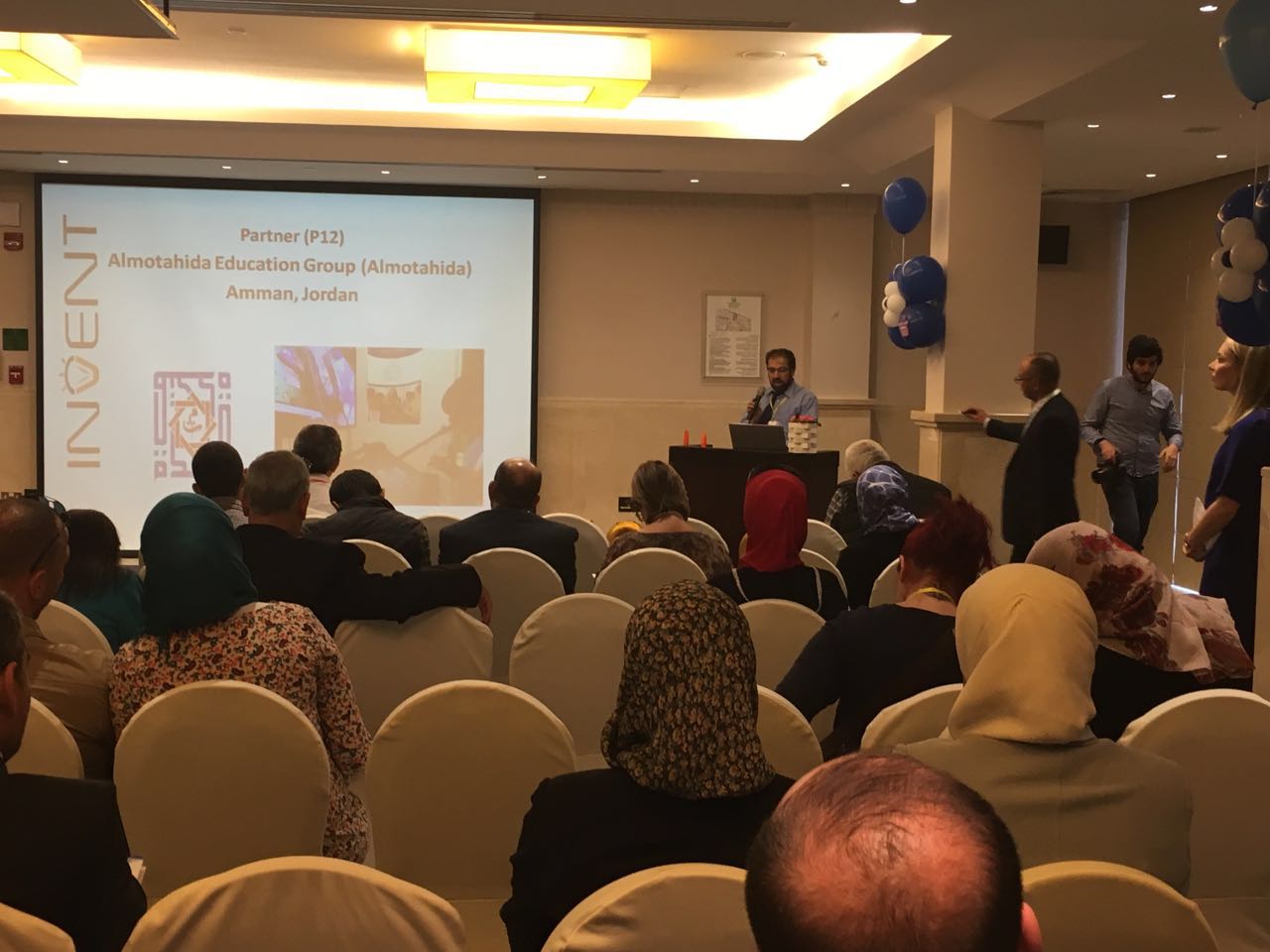 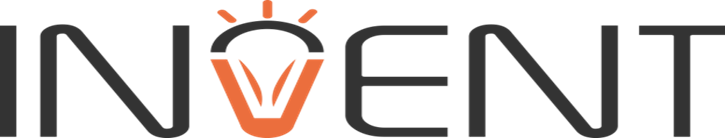 Food Industries WorkshopCrown Plaza, April 12-13, 2016, Amman
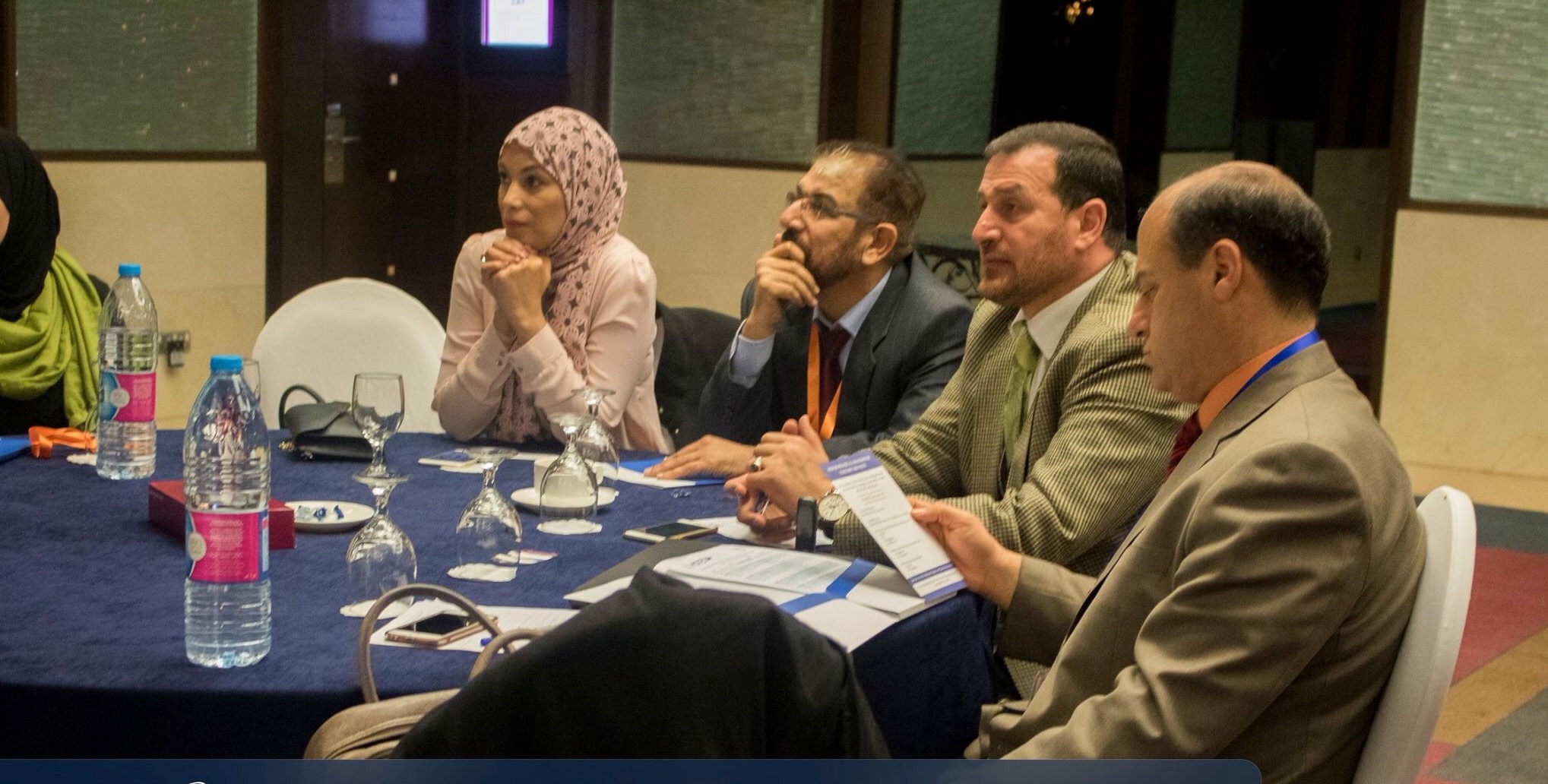 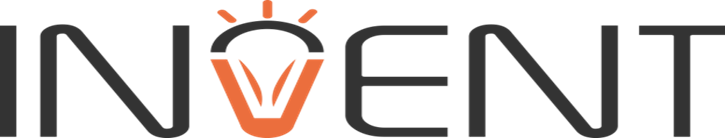 ACI Workshop with Local IndustriesACI, April 13, 2016, Amman
ACI workshop with local industriesACI, April 14, 2016, Amman
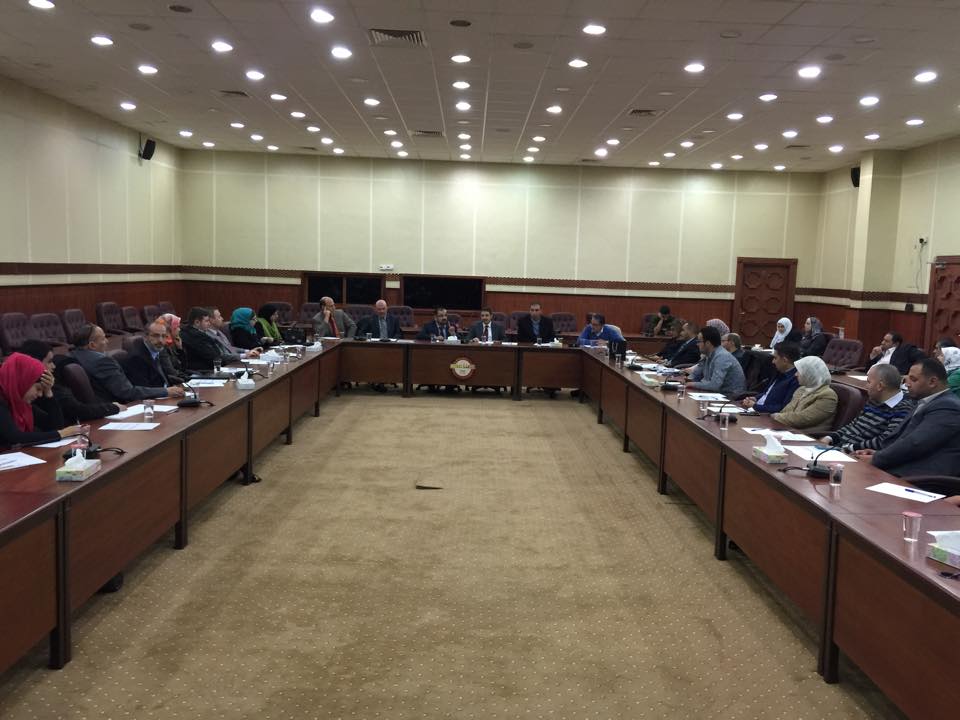 ACI Workshop with Local IndustriesACI, April 13, 2016, Amman
Q1: What is your position in the company?
More than 44% of the respondents represented the technical department
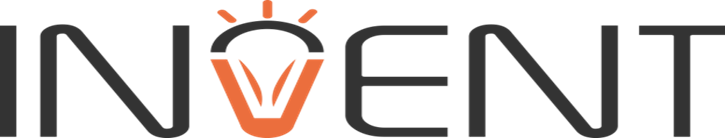 Q2: What is your academic qualification?
More than 55% of the respondents have BSc. degree
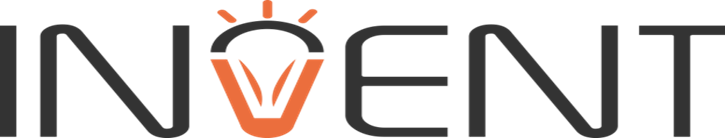 Q3: What is the size of your company in terms of the number of employees?
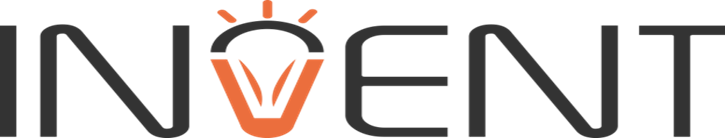 Q4: What is the field of your industry?
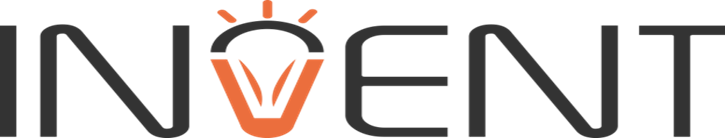 Q5: Does your company have a research and development department?
68% of the participated industries have R&D .
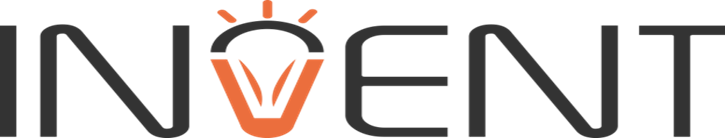 Q6: What is the annual average spending of your company on research and development (in Jordanian Dinars)?
About 90% of those who have R&D department spend less than JD 10,000/year on R&D.
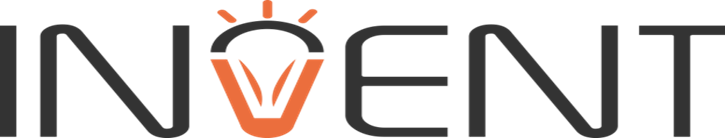 Q7: Who initiated the first contact between you and the university?
57% of those who have previous collaboration with universities indicated that the universities started the first  contact
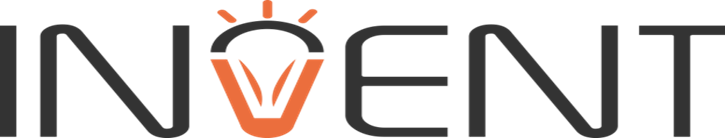 Q8: What are the Area of collaboration between your company and university?
About 50% of collaboration with universities was through students training
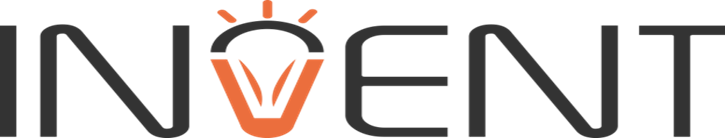 Q9: how many projects (current or past) performed in partnership with a university?
More than 60% of the participants have only one project in collaboration with the universities
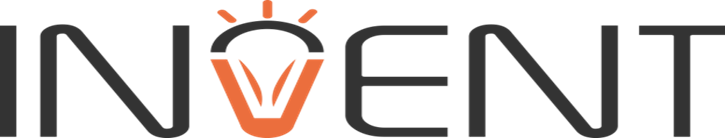 Q10: What was the average fund per project (in Jordanian Dinars)?
87% of the participants contributed with less than JD 1000 in the funded collaborated projects.
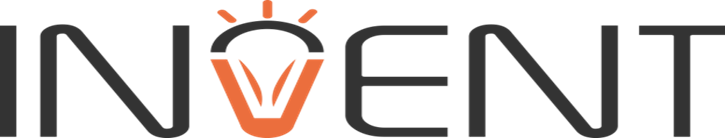 Q11: In your opinion, did the money spent by your company on this partnership benefit your business?
Only 21% of the participants indicated that the money spent benefited their companies
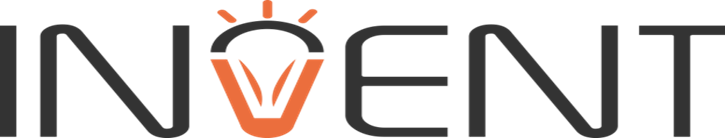 Q12: Was your experience with universities successful?
34% of the participants indicated that their experience with universities was successful
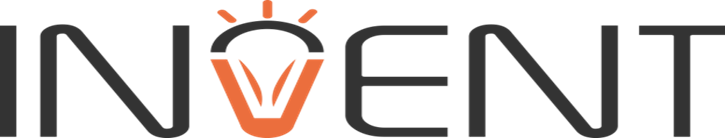 Q13: What are the reasons for unsuccessful experience?
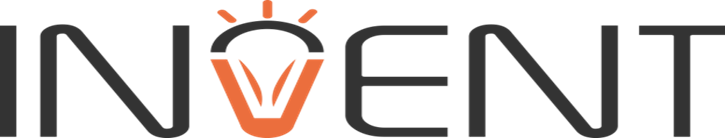 Q14: What is the direct impact of collaboration with the universities?
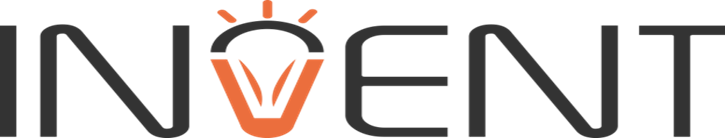 Q15: Would you like to collaborate again with universities?
63% of the participants would like to collaborate again with the universities
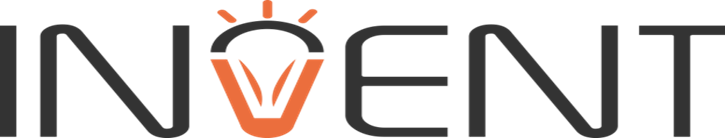 Q16: What are the best ways to establish a partnership with universities?
27% of the participants indicate that the best way to establish partnerships with universities is through meetings with faculty members
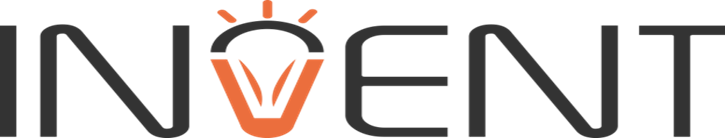 Q17: Are you aware of TTO in Universities?
More than 75% of the participants indicated that they are not aware of the presence of TTOs at the universities
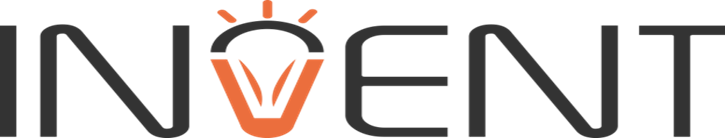 Q18: What are the services you need from TTO?
Services needed by the industry from the TTOs:
1. Awareness of modern technologies (24%)
2. Applied research to develop/upgrade products (23%)
3. Connect with other companies (17%)
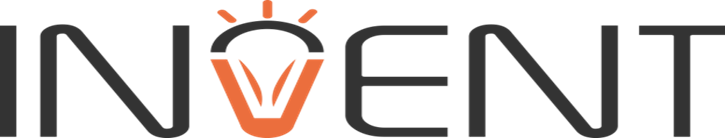 Q19:  What are the factors which help promotion of innovation and industrial inventions?
Factors to promote innovation and industrial inventions:

Establishment of TT centers (30%)
Improving communication and building trust (23%)
Improvement of mechanisms to promote applied research outcomes at universities
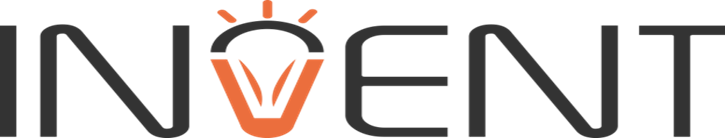 Q20: Are you interested to communicate with TTO at Universities?
96% of participants are interested to communicate with TTO at universities
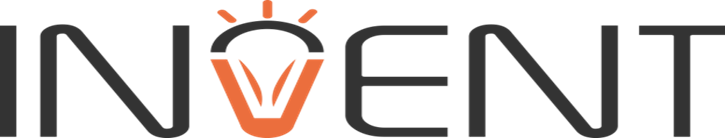 Thank you